Diferenciální diagnostika bolestí v epigastriu
Možné příčiny obtíží
epigastrium 
akutní gastritida, refluxní ezofagitida, onemocnění kolon transversum (UC, Crohn), perforovaný vřed, časná fáze apendicitidy, vysoký ileus, 
aneurysma břišní aorty, mezenteriální ischemie
IM, pericarditis, angina pectoris
bazální pneumonie, plicní infarkt, pneumotorax
pravé hypochondrium
žlučníková kolika, hepatitida, jaterní - subfrenický absces, pleuritida, akutní cholecystitida
akutní pyelonefritida, ledvinná kolika
2
Klinika interní, geriatrie a praktického lékařství Fakultní nemocnice Brno a Lékařské fakulty Masarykovy univerzity
levé hypochondrium
onemocnění sleziny- infarkt, ruptura, absces, splenomegalie
IM, pleuritida
pankreatitida v kaudě, ledvinná kolika, ileózní stav

ve všech oblastech nutno myslet na tumory
3
Klinika interní, geriatrie a praktického lékařství Fakultní nemocnice Brno a Lékařské fakulty Masarykovy univerzity
Vyšetření
anamnéza
bolest – vznik, charakter, trvání, vyzařování, intenzita, předchorobí, doprovodné příznaky, teplota…
fyzikální vyšetření
úlevová poloha, palpační nález, vyšetření per rectum
laboratorní vyšetření
základní laboratoř (KO, koagulace, biochemie vč amylasy, moč+sed, tu markery) 
vyšetření hepatitid
test na okultní krvácení
4
Klinika interní, geriatrie a praktického lékařství Fakultní nemocnice Brno a Lékařské fakulty Masarykovy univerzity
pomocná vyšetření
EKG, RTG hrudníku a břicha, sonografie, CT břicha, vyšetření chirurgem
při dlouhodobém průběhu
rektoskopie, kolonoskopie, GFS, ERCP, kultivace stolice + vyšetření stolice na parazity, funkční vyšetření jater a žlučových cest – EHIDA, angiografie
5
Klinika interní, geriatrie a praktického lékařství Fakultní nemocnice Brno a Lékařské fakulty Masarykovy univerzity
Nekomplikovaný vřed
6
Klinika interní, geriatrie a praktického lékařství Fakultní nemocnice Brno a Lékařské fakulty Masarykovy univerzity
Krácející vřed
7
Klinika interní, geriatrie a praktického lékařství Fakultní nemocnice Brno a Lékařské fakulty Masarykovy univerzity
Tumor žaludku
8
Klinika interní, geriatrie a praktického lékařství Fakultní nemocnice Brno a Lékařské fakulty Masarykovy univerzity
Crohnova choroba
9
Klinika interní, geriatrie a praktického lékařství Fakultní nemocnice Brno a Lékařské fakulty Masarykovy univerzity
Divertikuloza
10
Klinika interní, geriatrie a praktického lékařství Fakultní nemocnice Brno a Lékařské fakulty Masarykovy univerzity
Bazální pneumonie
11
Klinika interní, geriatrie a praktického lékařství Fakultní nemocnice Brno a Lékařské fakulty Masarykovy univerzity
Perforovaný vřed žaludku
12
Klinika interní, geriatrie a praktického lékařství Fakultní nemocnice Brno a Lékařské fakulty Masarykovy univerzity
Aneurysma abdominální aorty
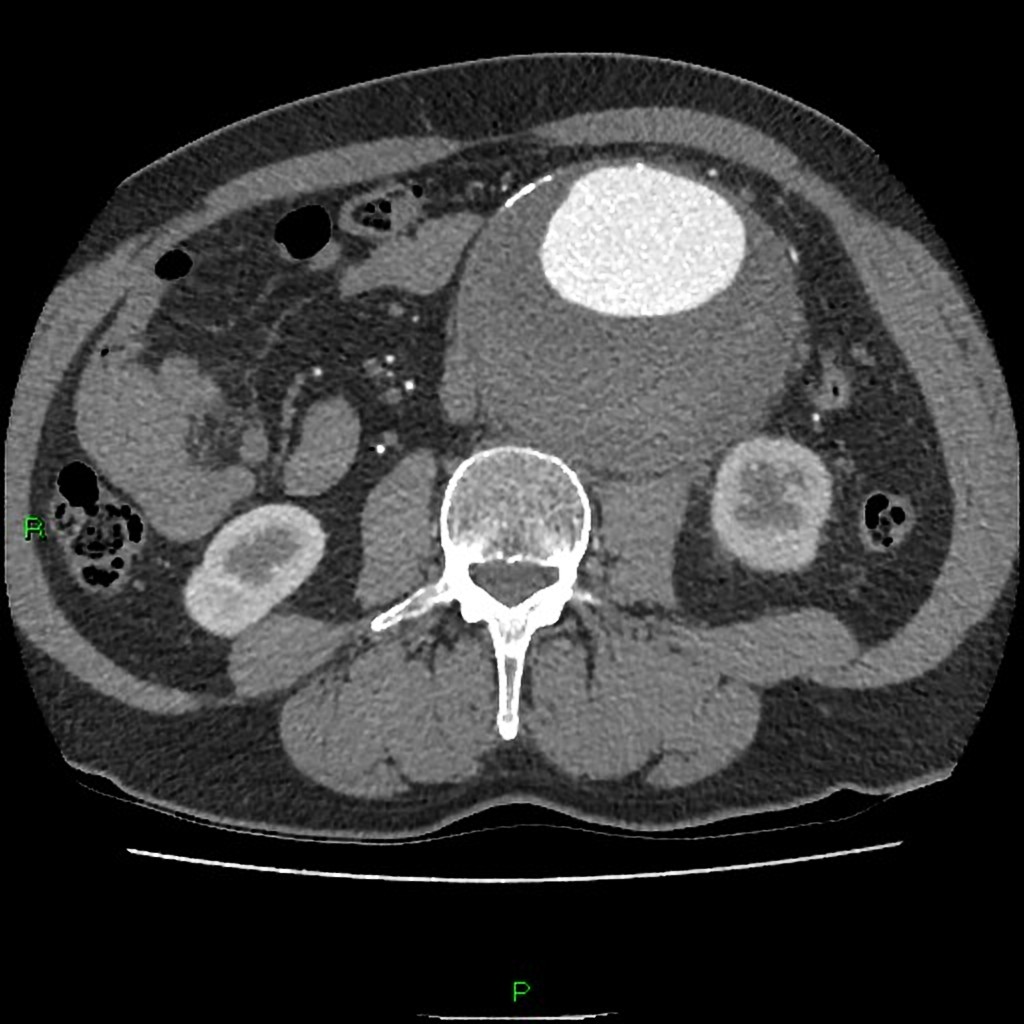 13
Klinika interní, geriatrie a praktického lékařství Fakultní nemocnice Brno a Lékařské fakulty Masarykovy univerzity
Tumory pankreatu
9. nejčastější nádor u mužů, 10. u žen
potencionálně chemo i radiorezistentní tumor
desmoplazie a hypoxie nádoru
dělení na:
exokrinní: (z duktálních buněk - adenokarcinom cca 96%)
endokrinní (vzácné)
pětileté přežití pod hranicí 5% (cca 15% po resekci)
většina pacientů umírá do 1 roku, medián přežití při „kurativní“ resekci 16-18 měsíců
14
Klinika interní, geriatrie a praktického lékařství Fakultní nemocnice Brno a Lékařské fakulty Masarykovy univerzity
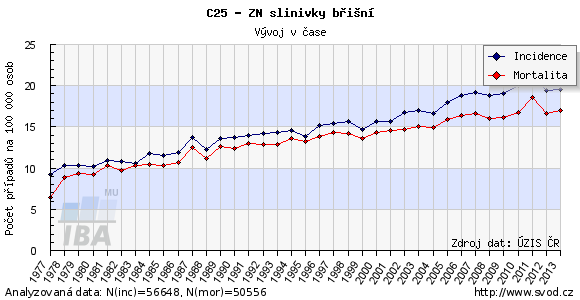 15
Klinika interní, geriatrie a praktického lékařství Fakultní nemocnice Brno a Lékařské fakulty Masarykovy univerzity
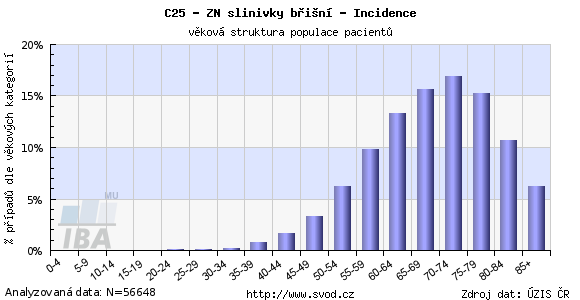 16
Klinika interní, geriatrie a praktického lékařství Fakultní nemocnice Brno a Lékařské fakulty Masarykovy univerzity
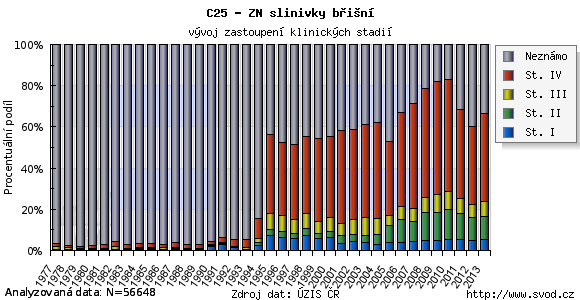 17
Klinika interní, geriatrie a praktického lékařství Fakultní nemocnice Brno a Lékařské fakulty Masarykovy univerzity
Klinické příznaky
břišní dyskomfort, nechutenství, úbytek hmotnosti, bolesti nadbřišku a zad, průjem, steatorea
nebolestivý ikterus
nauzea, zvracení, hematemeza/meléna
18
Klinika interní, geriatrie a praktického lékařství Fakultní nemocnice Brno a Lékařské fakulty Masarykovy univerzity
Etiologické faktory
etiologie nejasná
exogenní faktory - kouření, alkohol, dieta
endogenní faktory - chronická pankreatitida, diabetes mellitus, hereditární pankreatitida, mutace BRCA2 genu, Lynchův syndrom, Gardnerův syndrom
Syndrom familiární karcinomu pankreatu
19
Klinika interní, geriatrie a praktického lékařství Fakultní nemocnice Brno a Lékařské fakulty Masarykovy univerzity
Diagnostika
fyzikální vyšetření (ikterus, hmatný žlučník - Courvoisierovo znamení, hmatný tumor v nadbřišku)
sono břicha
tumor markery - CA 19-9; CEA, 
CT, MR, EUS, FNAB
20
Klinika interní, geriatrie a praktického lékařství Fakultní nemocnice Brno a Lékařské fakulty Masarykovy univerzity
21
Klinika interní, geriatrie a praktického lékařství Fakultní nemocnice Brno a Lékařské fakulty Masarykovy univerzity
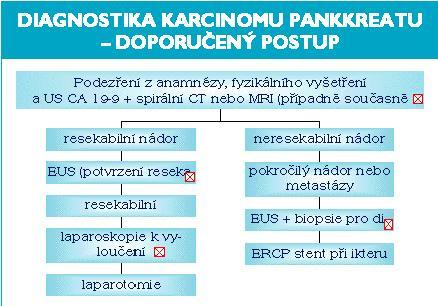 22
Klinika interní, geriatrie a praktického lékařství Fakultní nemocnice Brno a Lékařské fakulty Masarykovy univerzity
Terapie
Chirurgická léčba
jediná potencionálně kurativní, 
resekce možná u 10-20% tumorů hlavy
totální resekce u 20%
HPDE
totální pankreatoduodenetomie
rekonstrukce bilio-pankreato-digestivních poměrů
resekce možná 25-30% tumorů těla a kaudy
distální resekce pankreatu se splenektomií a dostraněním peripankreatické lymfatické tkáně
23
Klinika interní, geriatrie a praktického lékařství Fakultní nemocnice Brno a Lékařské fakulty Masarykovy univerzity
Chemo a radioterapie
neoadjuvantně, adjuvantně, paliativně
Gemcitabin - jeho metabolity zablokují metabolismus nukleových kyselin a poškozují jejich funkci
režim FOLFIRINOX (oxaliplatina, 5-fluorouracil, irinotekan, leukovorin) z r. 2010
vysoce toxický
medián přežití se prodlouží cca o 11 měsíců
 Abraxane-nab-paklitaxel z r. 2014
s gemcitabinem prodloužení přežití o 8,7 měsíců
24
Klinika interní, geriatrie a praktického lékařství Fakultní nemocnice Brno a Lékařské fakulty Masarykovy univerzity
Biologická terapie
Tarceva-erlotinib
inhibice tyrozinkinázy receptoru pro lidský epidermální růstový faktor
potlačuje specifické vlastnosti maligních buněk - inhibice apoptozy, nekontrolovaná proliferace, novotvorba cév
užíván spolu s gemcitabinem
25
Klinika interní, geriatrie a praktického lékařství Fakultní nemocnice Brno a Lékařské fakulty Masarykovy univerzity
Terapie v protonovém centru
ozáření svazkem protonových paprsků
zvýšení dávky záření ve slinivce
minimální zatížení okolních orgánů zářením
26
Klinika interní, geriatrie a praktického lékařství Fakultní nemocnice Brno a Lékařské fakulty Masarykovy univerzity
Děkuji za pozornost!
27
Klinika interní, geriatrie a praktického lékařství Fakultní nemocnice Brno a Lékařské fakulty Masarykovy univerzity